সকলকে স্বাগতম
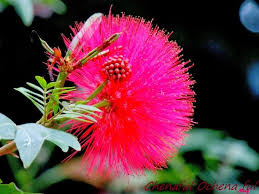 শিক্ষক পরিচিতি
বিনয় কুমার বিশ্বাস 
সহকারী শিক্ষক 
কোলা সদর উদ্দিন উচ্চ বিদ্যালয় 
রাজবাড়ী সদর, রাজবাড়ী ।
মোবাঃ ০১৭১৭৭৫৪৮০৭
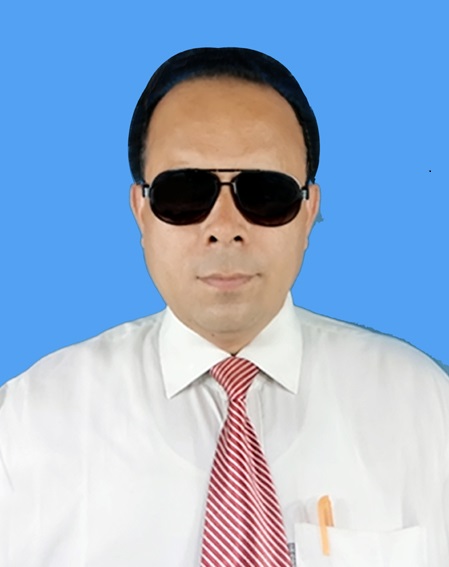 পাঠ পরিচিতি
শ্রেণীঃ ৮ম 
বিষয়ঃ বাংলা ১ম পত্র
 (পদ্যাংশ) 
সময়ঃ ৫০ মিনিট 
তারিখঃ ১৮/১০/২০২১ইং
এসো আমরা কিছু ছবি দেখি
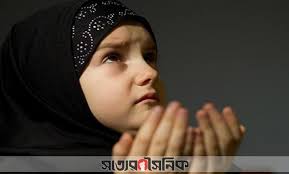 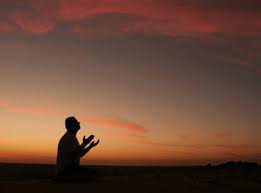 এসো আমরা কিছু ছবি দেখি
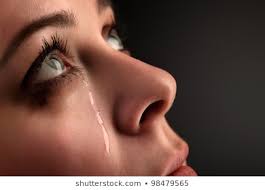 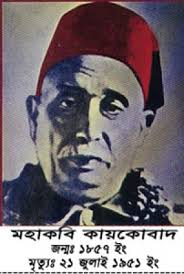 আজকের পাঠ
“প্রার্থনা” 
 -কায়কোবাদ
শিখনফল
১.    কবিতার নির্ধারিত অংশ প্রমিথ উচ্চারণে আবৃতি করতে পারবে ।
২.    নুতন শব্দের অর্থসহ বাক্য তৈরী করতে পারবে । 
৩.    সর্বশক্তিমান স্রষ্টার প্রতি আত্ননিবেদন কতে শিকবে ।
৪.   ‘প্রার্থনা’ কবিতার মুলভাব বিশ্লেষণ করতে পারবে ।
আদর্শ পাঠ
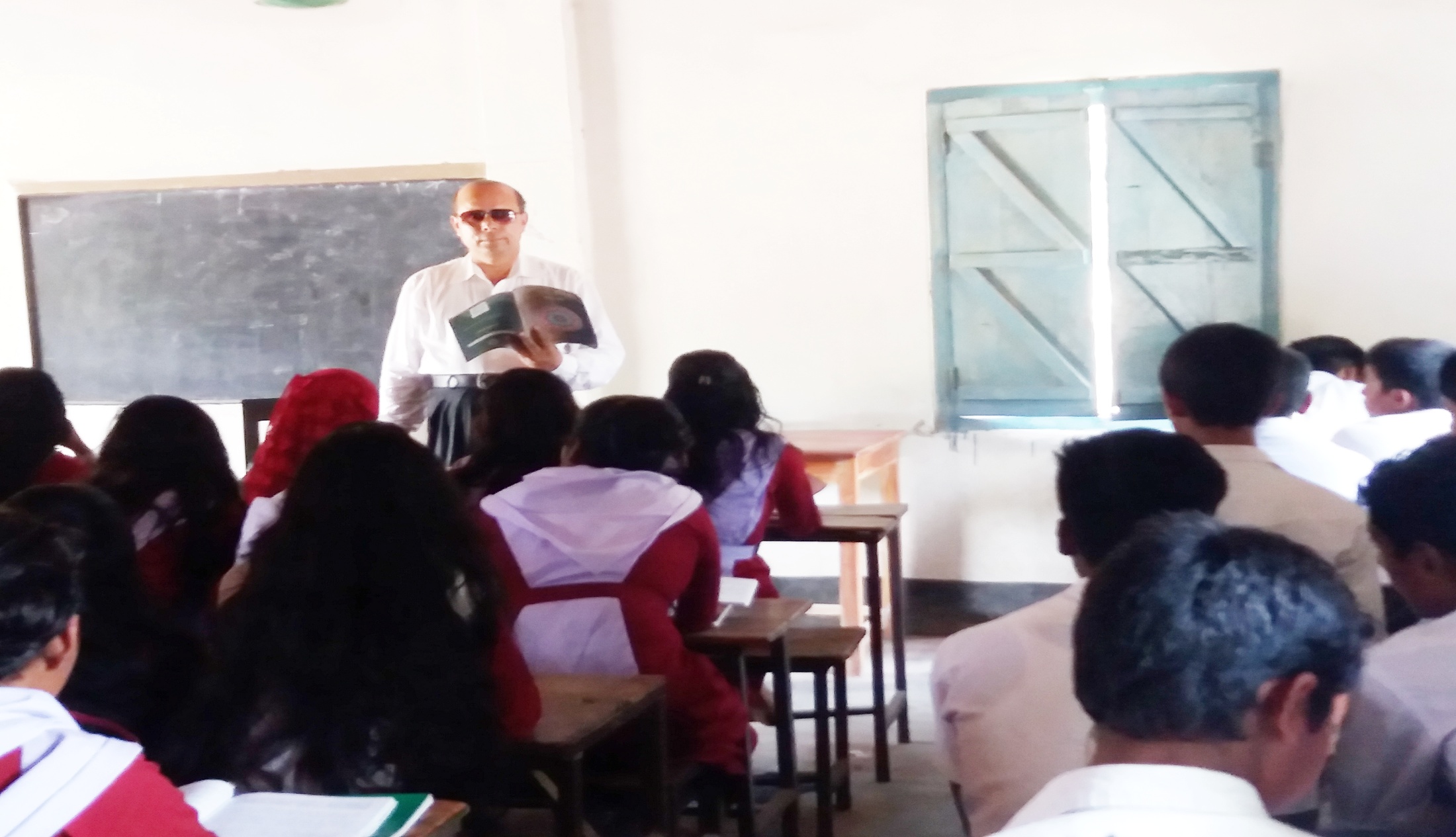 এসো আমরা কিছু নুতন শব্দের অর্থ জেনে নিই
অশেষ
যার শেষ নেই ,অন্তহীন।
স্মরিলে
স্মরণ করলে, মনে করলে ।
বিষাদ
বিষণ্নতা , দুঃখবোধ
শোকরূপ অনল, যে
শোক হৃদয়কে দগ্ধ করে
শোকানল
একক কাজ
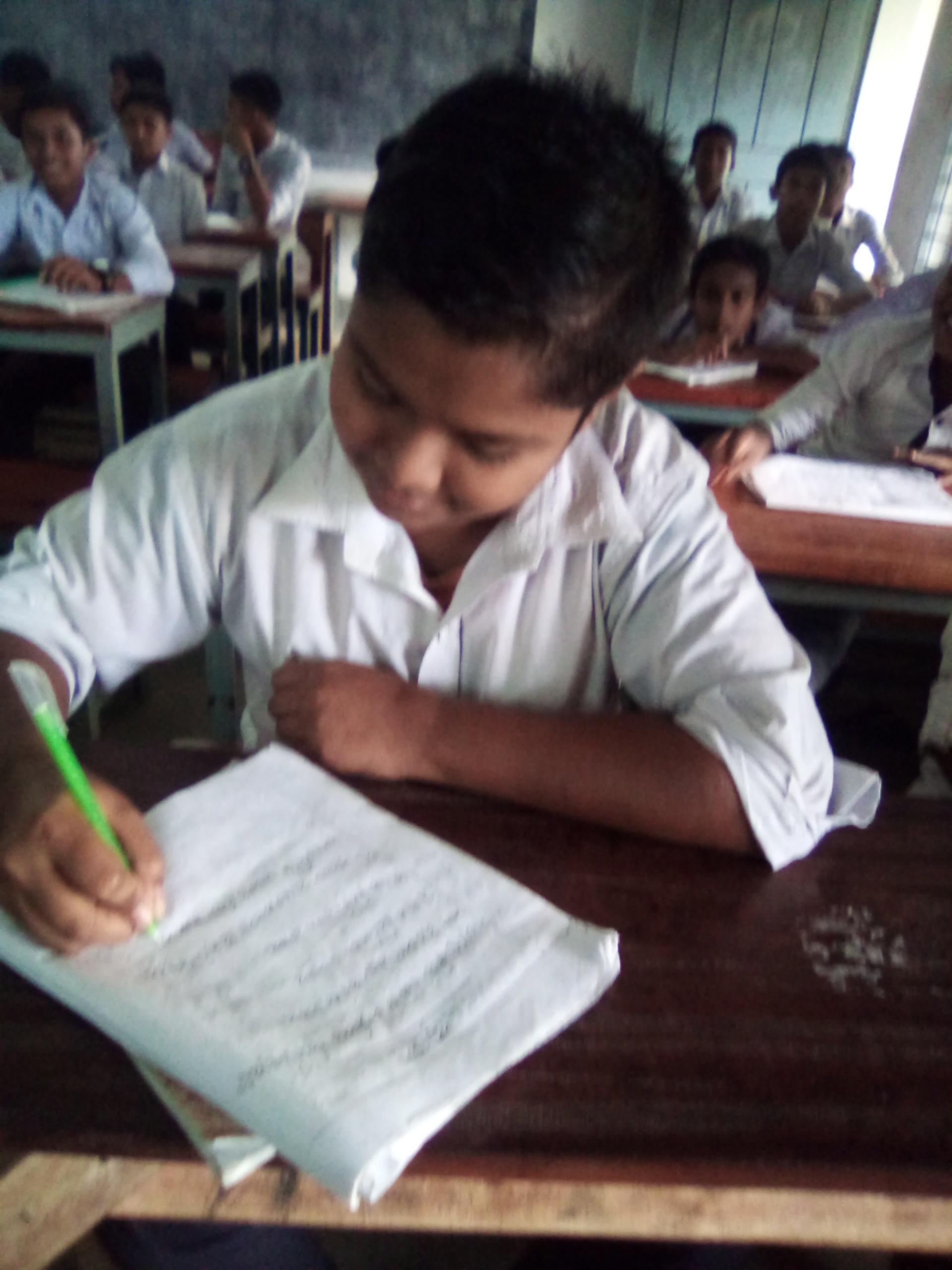 প্রশ্নঃ- ‘একাগ্র হৃদয়ে স্মরিলে তোমারে নিভে শোকানল !’- ব্যাখ্যা কর ।
সরব পাঠ
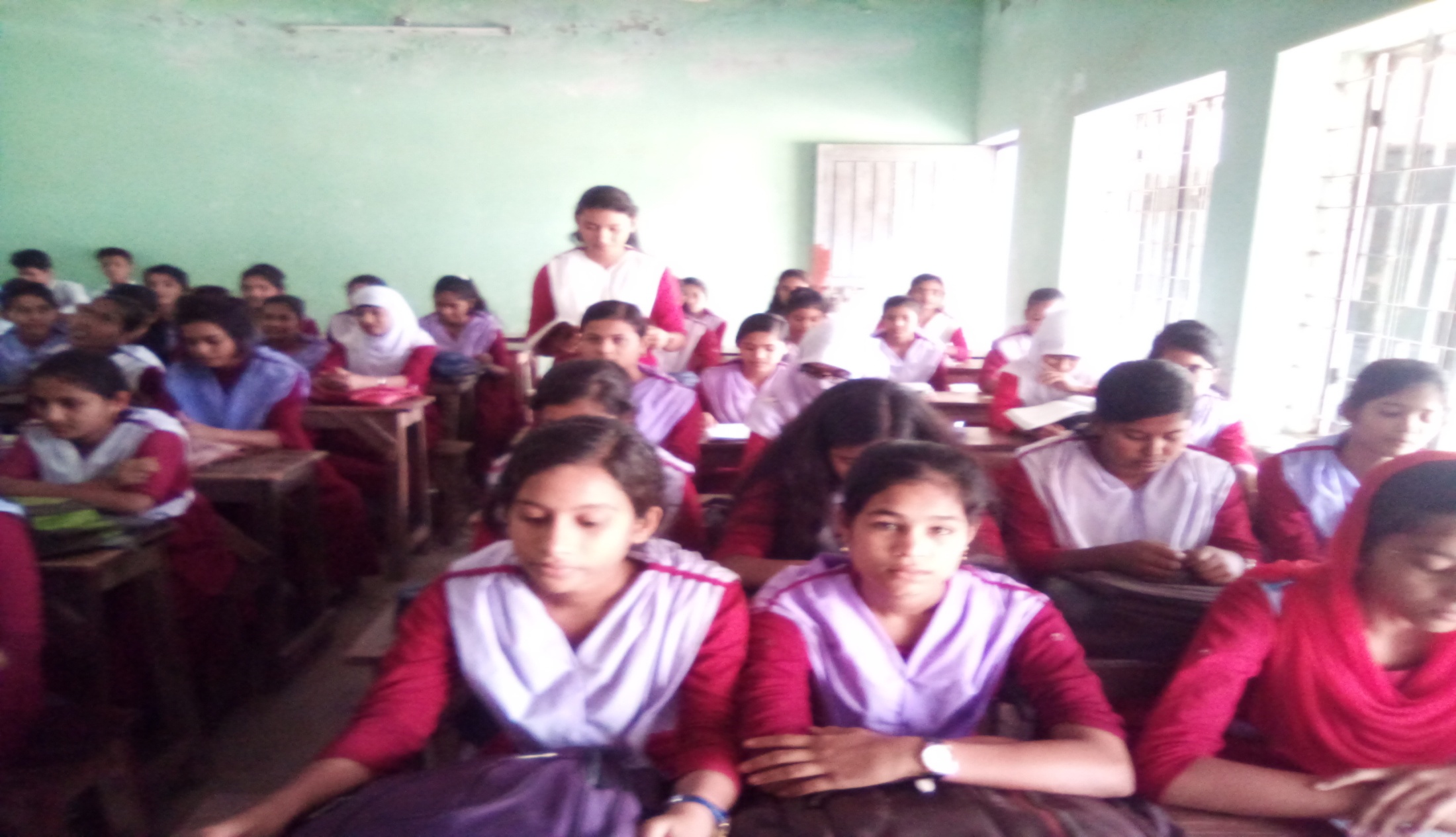 এসো আমরা কবিতার কিছু অংশ জেনে নিই
বিভো , দেহ হৃদে বল! 
কত জাতি পাখি , নিকুঞ্জ বিতানে 
সদা আত্নহারা তব গুনগানে ,
আনন্দে বিহবল ! 
ভুলিতে তোমারে , প্রাণে অবসাদ, 
 তরুতলা শিরে , তোমারি প্রসাদ 
চারু ফুল ফল !
দেহ হৃদে বল!
জোড়ায় কাজ
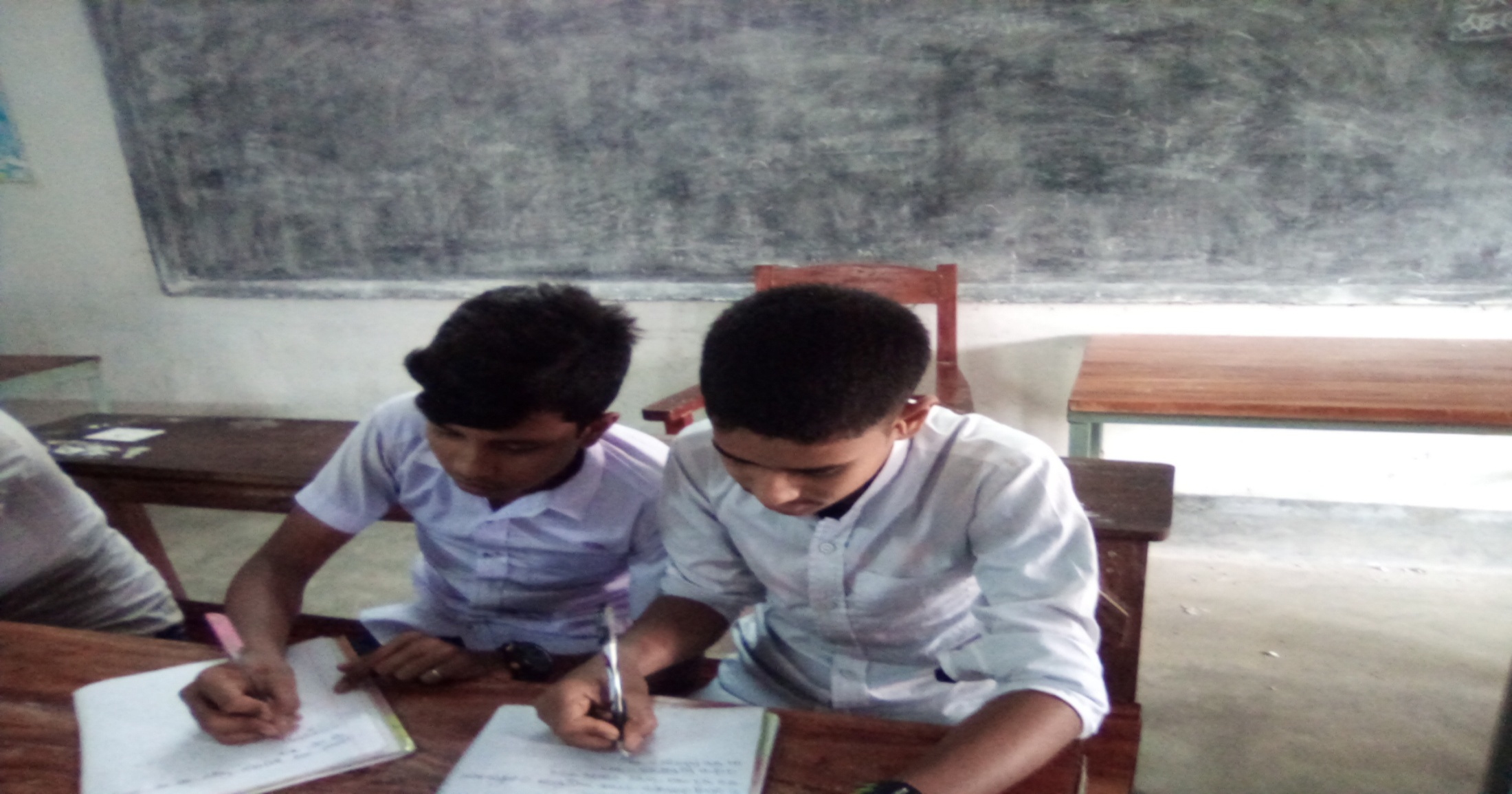 প্রশ্নঃ- ‘কত জাতি পাখি , নিকুঞ্জ বিতানে/সদা  আত্নহারা তব গুনগানে’-এ লাইন দুটি ব্যাখ্যা কর ।
নিরব পাঠ
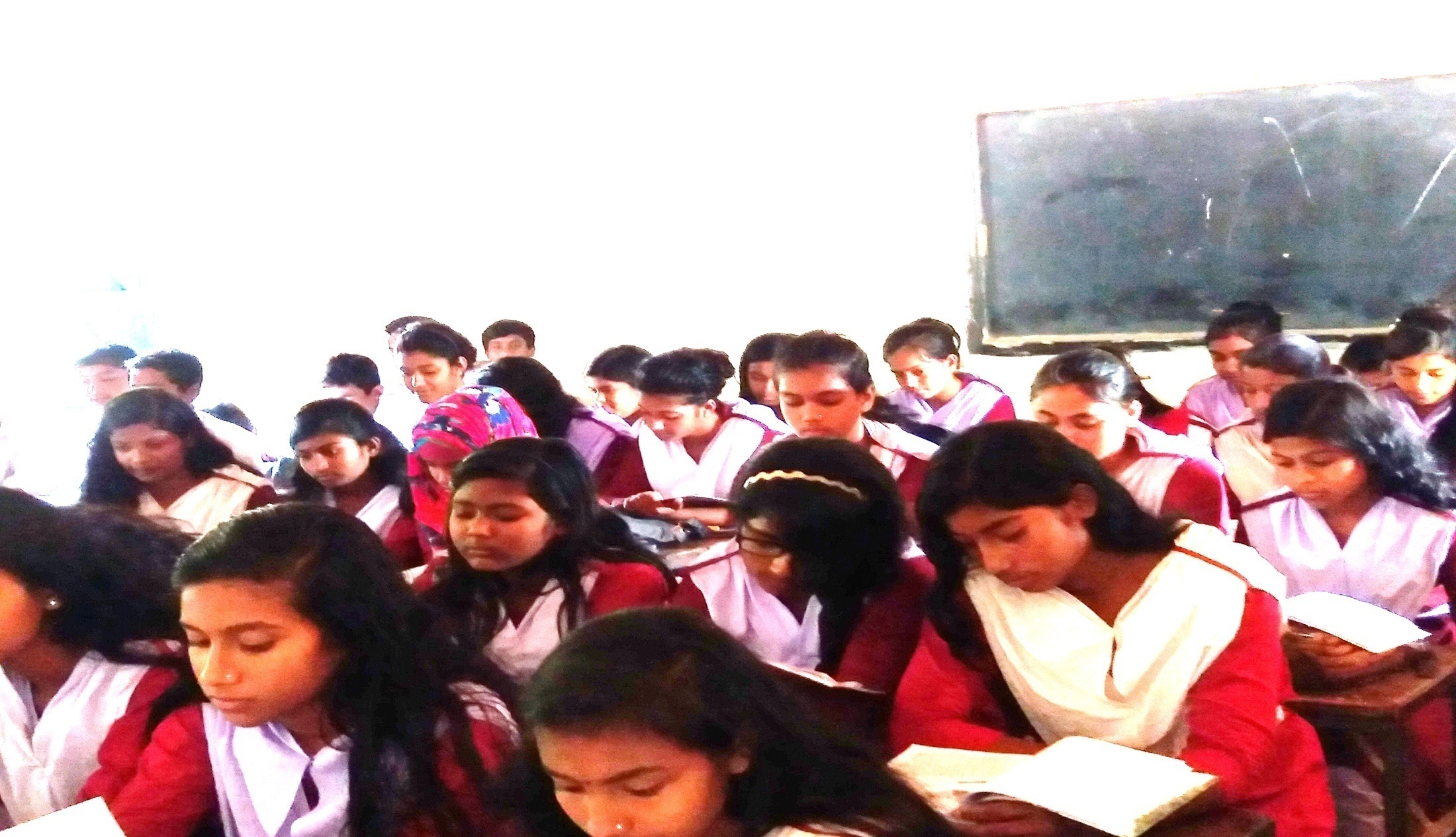 এসো  আমরা কবিতার কিছু অংশ জেনে নিই
বিভো , দেহ হৃদে বল !
তোমারি নিঃশ্বাস বসন্তের বায়ু ,
তব স্নেহ কণা জগতের আয়ু , 
তব নামে অশেষ মঙ্গল !
গভীর বিষাদে , বিপদের ক্রোড়ে ,
একাগ্র হৃদয়ে স্মরিলে তোমারে 
নিভে শোকানল ! 
দেহ হৃদে বল !
দলগত কাজ
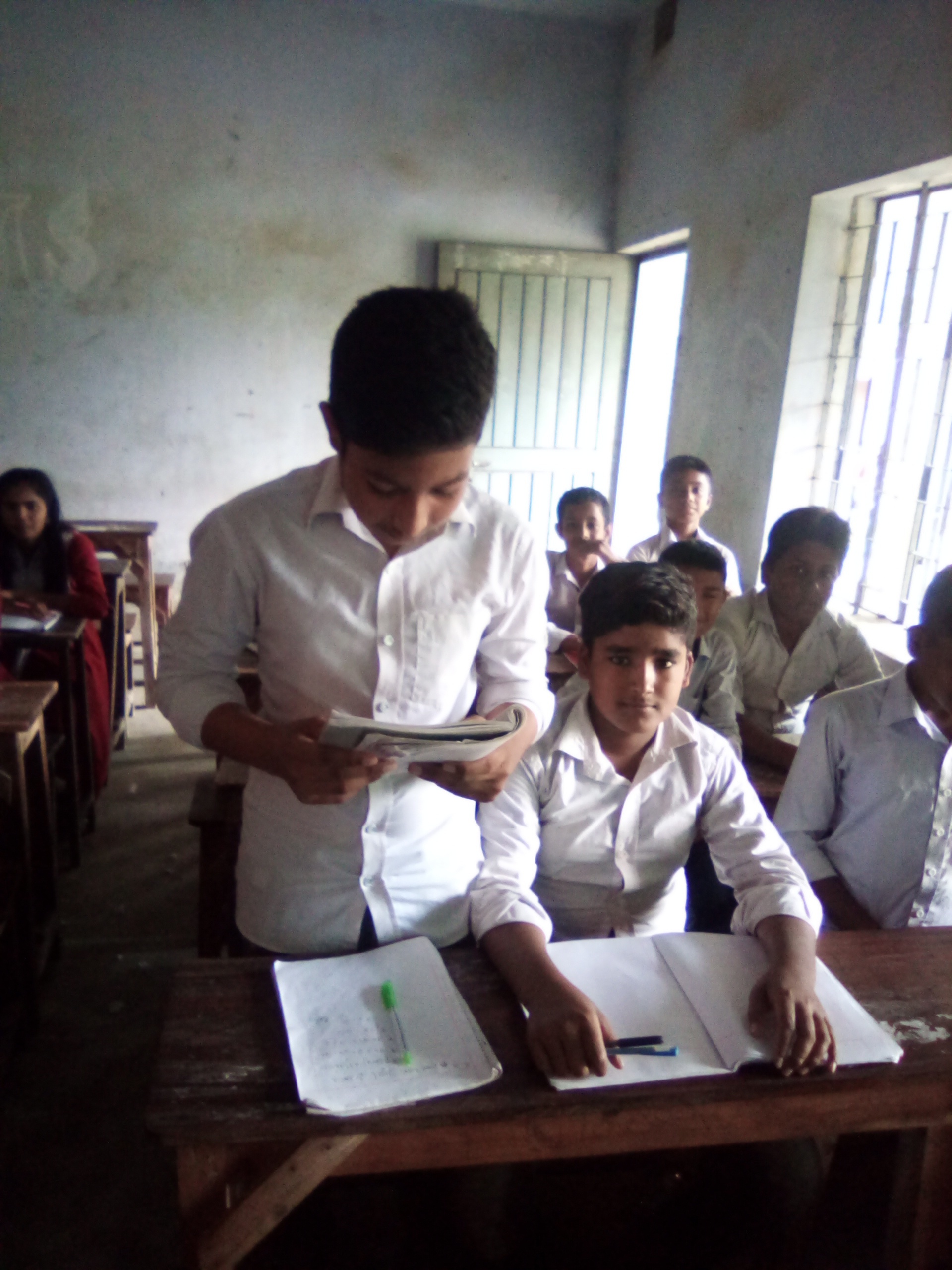 প্রশ্নঃ- ‘বিভো , দেহ হৃদে বল’- কথাটি ব্যাখ্যা কর ।
মূল্যায়ন-০১
প্রশ্নঃ-০১- ‘শোকানল’ শব্দের ব্যাসবাক্য  কোনটি ?
ক.   শোক রুপ অনল     খ.    অনলের শোক 
গ.    শোকের অনল      ঘ.    শোক ও অনল 
প্রশ্নঃ-০২- ‘প্রসাদ’-শব্দের অর্থ  কি ?
ক.    পূজা             খ.     অনুগ্রহ    
গ.    আরাধনা          ঘ.     খাদ্য  
প্রশ্নঃ-০৩- ‘রিক্ত করে’- কথার প্রকৃত অর্থ হচ্ছে- 
ক.   জোড় হাতে             খ.     খালি হাতে  
গ.     শূণ্য   হাতে   ঘ.    কর জোড়ে
মূল্যায়ন-০২
নীচের উদ্দীপকটি পড়ে   ৪  ও ৫ নং প্রশ্নের উত্তর দাওঃ
‘মুখে যেন জপি আমি   
কলমা  তোমার দিবস –যামী’   
 প্রশ্নঃ-০৪-উদ্দীপক  ও প্রার্থনা কবিতার মূল সাদৃশ্য কোথায় ? 
ক.  তুচ্ছতাবোধ                  খ.      মানবতাবোধ
গ.   কৃতজ্ঞতাবোধ             ঘ.    নৈতিকতাবোধ
মূল্যায়ন-০৩
প্রশ্নঃ-০৫-উক্ত সাদৃশ্যের কারণ- 
i.  স্রষ্টাকে স্মরণ 
		ii.  স্রষ্টার কাছে আত্নসমর্পণ 
 iii.  স্রষ্টার স্তুতি   
নিচের কোনটি সঠিক ? 
ক.   i   ও   ii     খ.      i   ও   iii      
গ.   ii   ও    iii     ঘ.     i   ,  ii   ও    iii
বাড়ীর কাজ-০১
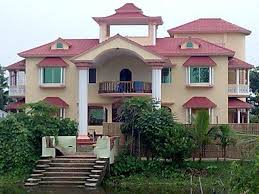 বাড়ীর কাজ-০২
বিভো
সৃষ্টিকর্তা
পথের সম্বল
প্রভো
মঙ্গলময়
বাড়ীর কাজ-০৩
প্রশ্নসমূহ 
ক.   ‘চারু’  শব্দের অর্থ  কী  ? 
খ.   একাগ্র হৃদয়ে স্মরিলে তমার/ নিভে শোকানল ! ব্যাখ্যা করো । 
গ.   সৃষ্টিকর্তাকে ‘পথের সম্বল’ বলার কারণ উদ্দীপক এবং ‘প্রার্থনা’ কবিতার আলোকে ব্যাখ্যা কর । 
ঘ.   ‘প্রার্থনা’ কবিতার সমগ্র দিক উদ্দীপকে ফুটে উঠেছে  কি ? তোমার মতামত দাও।
সকলকে ধন্যবাদ
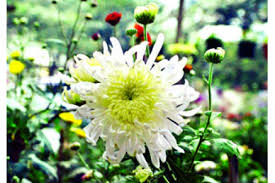